Тест по геометрии
Вопрос 1: Медианой треугольника, проведённой из данной вершины, называется
произвольная прямая, проходящая через эту вершину

прямая, соединяющая эту вершину с серединой противолежащей стороны

 отрезок, соединяющий эту вершину с серединой противолежащей стороны
Вопрос 2: Высота треугольника- это :
1. отрезок, перпендикулярный стороне треугольника
 2. отрезок, пересекающий сторону треугольника под прямым углом
 3. перпендикуляр, проведённый из вершины треугольника к прямой, содержащей противоположную сторону
4.  отрезок, соединяющий вершину треугольника с противолежащей стороной под прямым углом
Вопрос 3: Третий признак равенства треугольников - это признак равенства
по двум сторонам и углу между ними
 по стороне и двум прилежащим к ней двум углам

по трём углам

по трём сторонам
Вопрос 4: Окружность - это геометрическая фигура, состоящая:
из всех точек, находящихся на заданном расстоянии от заданной точки

из центра окружности и множества точек, расположенных вокруг неё

из центра окружности и дуги окружности

из точек, расположенных на одинаковом расстоянии
Вопрос 5: Укажите НЕВЕРНОЕ утверждение
В равнобедренном треугольнике углы при основании равны

Медианы треугольника пересекаются в одной точке

Медиана равнобедренного треугольника, проведённая к его боковой стороне, является биссектрисой и высотой

Если три стороны одного треугольника соответственно равны трём сторонам другого треугольника, то такие треугольники равны
Вопрос 6: Свойство смежных углов
1. они равны 

2. их сумма равна 180 градусов.
 3. свой вариант.
Вопрос 7: Один из вертикальных углов равен 60 градусам. Определи градусную меру другого угла.
1. 120 градусов.

2. 60 градусов.
 3. 30 градусов.
Вопрос 8: В равнобедренном треугольнике угол при основании равен 25 градусов. Запишите градусные меры остальных углов треугольника.Вопрос 9: В равнобедренном треугольнике один из углов равен 78 градусов. Найдите градусные меры остальных углов.
Вопрос 10: При пересечении прямых а и b секущей m углы 1,2,7,8 называются ..., а углы 3,4,5,6 называются ...
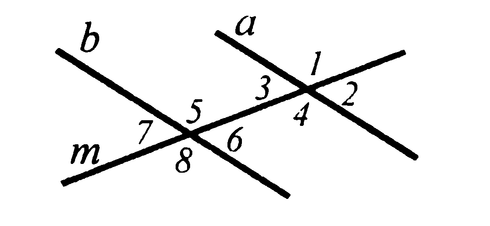 Вопрос 11:  Запишите первый признак равенства треугольников.Вопрос 12:  Два радиуса.